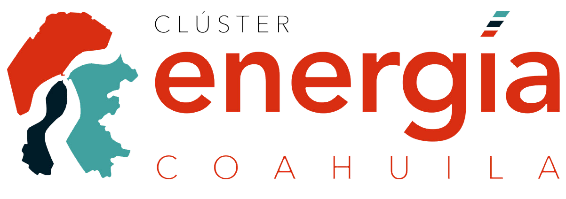 Fecha de actualización y/o revisión: Julio de 2021
Nombre del responsable: C.P. Alejandra Guajardo Alvarado